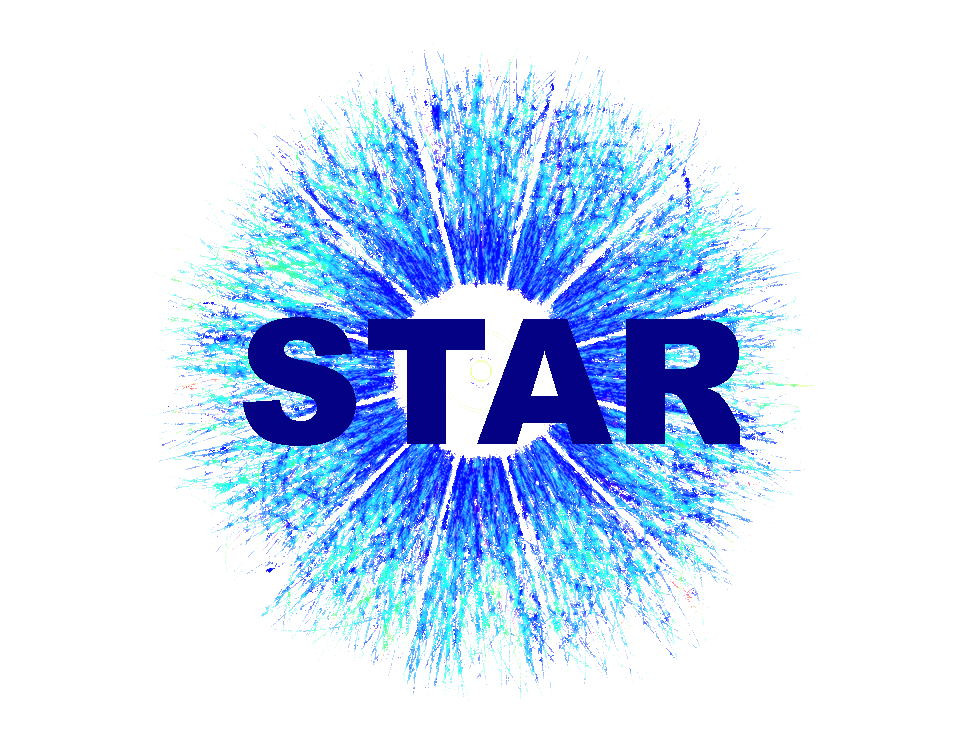 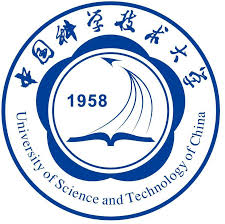 Direct Photon Production from measurements of the low-mass e+e- excess at STAR
Chi Yang1
for the STAR Collaboration
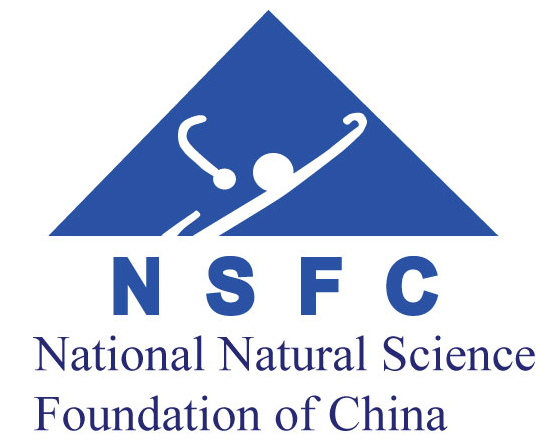 University of Science and Technology of China
Hard Probes 2016, Sep. 23-27, 2016, Wuhan, China
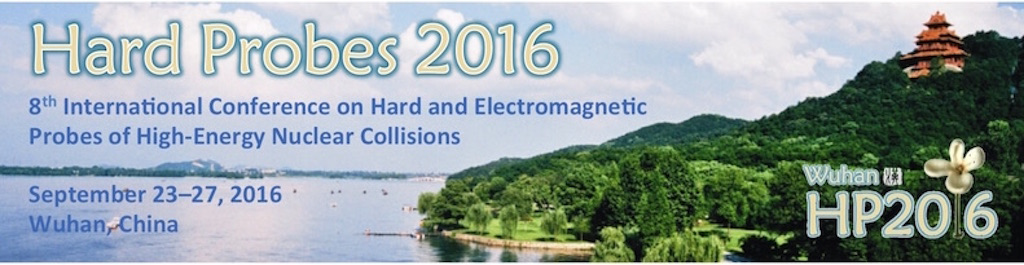 Outline
Motivation

STAR detector

Electron identification

e+e- production

Direct photon production

Summary and outlook
2016/9/22
Chi Yang, Hard Probes 2016, Sep. 22-27, Wuhan, China
2
g
g
m
e
Jet
p
f
p
Time
cc
p
L
K
time
freeze-out
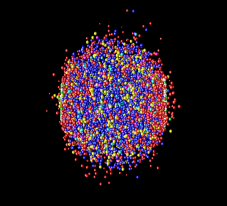 hadronization
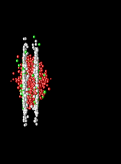 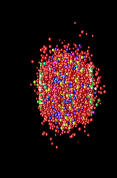 hard parton scattering(primordial)
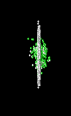 Space
Au
Au
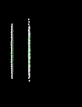 Motivation
Direct photon and e+e- pairs
                       ------ ideal electroweak probes
suffer no strong interaction, traverse the medium with minimum interaction
produced throughout all stages of the evolution of the system
Direct photon:
high pT photons (>5GeV/c) : initial hard scattering
low pT photons (1-5GeV/c) :  access QGP production
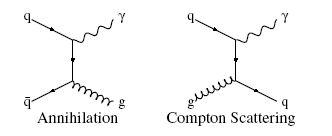 formation and 
thermalization 
of quark-gluon
matter
Similar process for virtual photon production,
which could convert into e+e- pair.
2016/9/22
Chi Yang, Hard Probes 2016, Sep. 22-27, Wuhan, China
3
Motivation
e+e-  pairs:
higher invariant mass  =>  earlier production

Low Mass Region 
In-medium modification of vector mesons  

Intermediate Mass Region 
QGP thermal radiation
Semi-leptonic decay of correlated charm: 
       charm modification in Au+Au

High Mass Region 
Heavy quarkonia 
Drell-Yan process
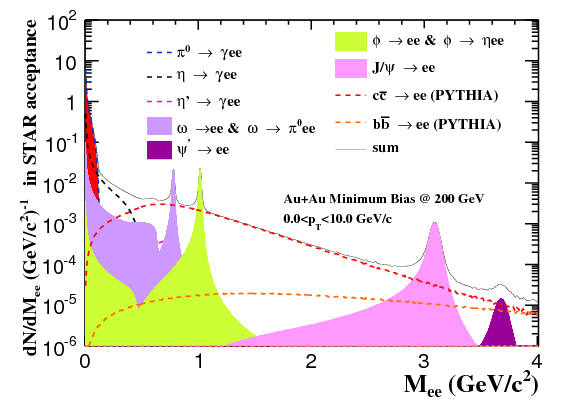 Cocktail simulation in Au+Au 200GeV
2016/9/22
Chi Yang, Hard Probes 2016, Sep. 22-27, Wuhan, China
4
STAR detectors
Key detectors used in the analysis:

Time Projection Chamber:
|η| < 1    0<Φ<2π
Main tracking detector:  track, momenta, ionization energy loss (dE/dx)

Time Of Flight:
|η| < 0.9    0<Φ<2π
Intrinsic timing resolution ~ 75 ps
Time-of-flight measurement

Barrel Electro-Magnetic Calorimeter:
|η| < 1    0<Φ<2π
Trigger on and measure high-pT processes
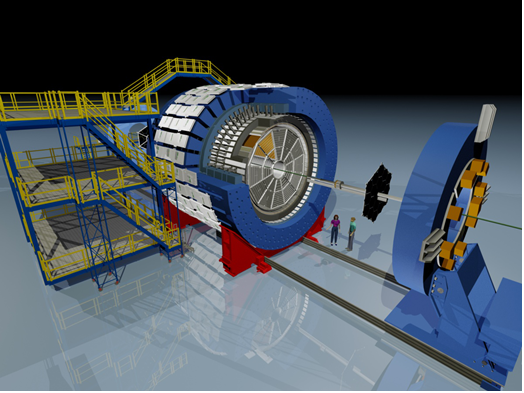 Time Projection Chamber
Beam Beam Counter
Muon Telescope Detector
Time Of Flight
Vertex Position Detector
Barrel ElectroMagnetic Calorimeter
2016/9/22
Chi Yang, Hard Probes 2016, Sep. 22-27, Wuhan, China
5
Electron identification
Time-Of-Flight provides clean electron identification from low to intermediate pT which enables the dielectron measurements.
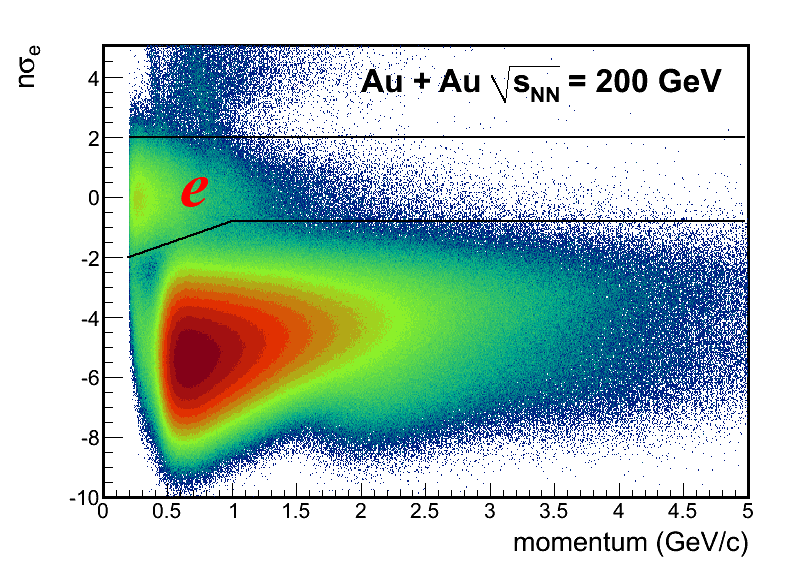 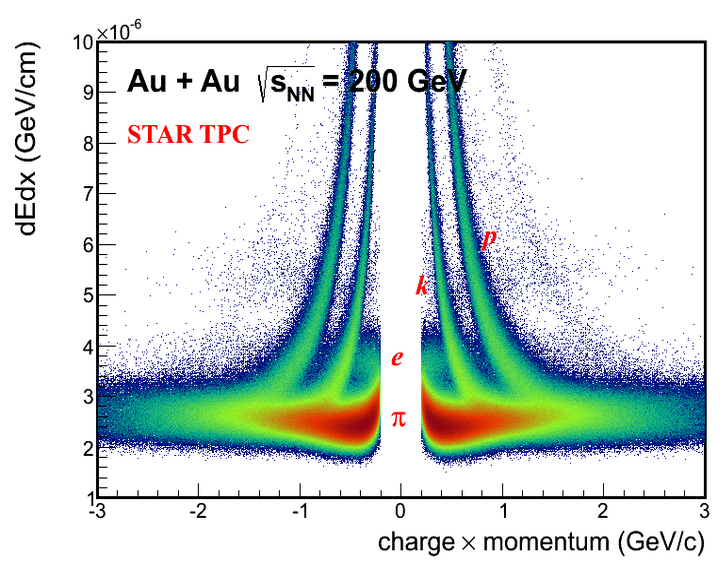 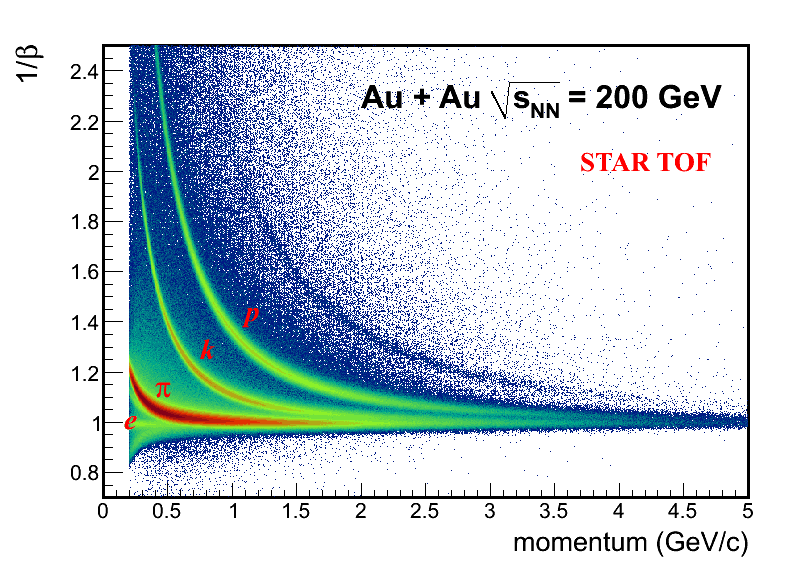 2016/9/22
Chi Yang, Hard Probes 2016, Sep. 22-27, Wuhan, China
6
Input pT spectra
Phys. Rev. Lett. 113 (2014) 22301
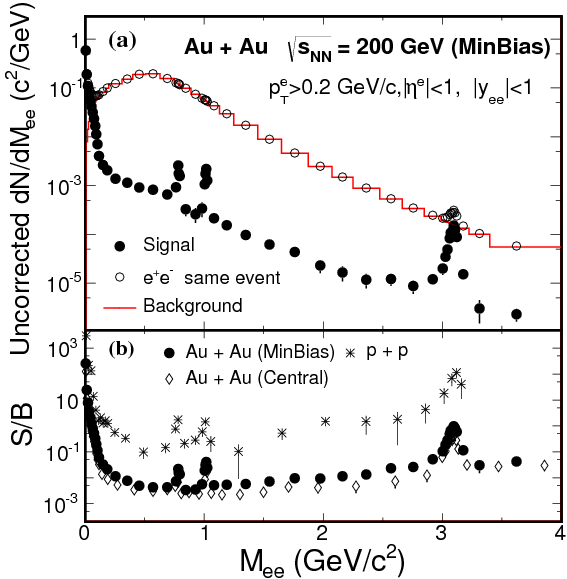 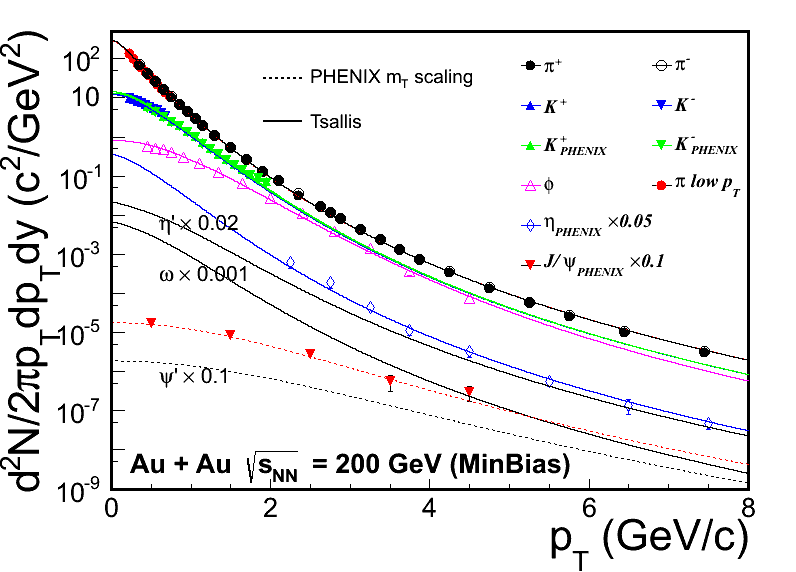 PHENIX Collaboration, Phys. Rev. C 81, 034911 (2010)
STAR Collaboration, Phys. Rev. Lett. 92, 112301 (2004)
STAR Collaboration, Phys. Lett. B 612, 181 (2005).
STAR Collaboration, Phys. Rev. Lett. 97, 152301 (2006)
Z. Tang et al. Phys. Rev. C 79, 051901 (2009)
p + p S/B : STAR Collaboration, Phys.Rev. C 86, 024906 (2012).
Mee < 1 GeV/c2 Like sign background
Mee >= 1 GeV/c2 Mixed event background
2016/9/22
Chi Yang, Hard Probes 2016, Sep. 22-27, Wuhan, China
7
Phys. Rev. Lett. 113 (2014) 22301
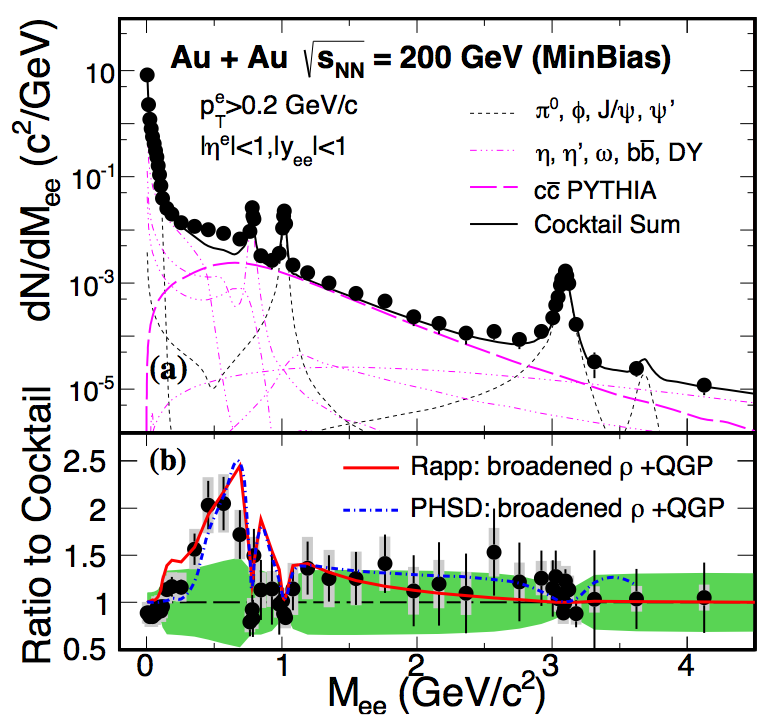 The measured enhancement factor 
at ρ-like region(0.30-0.76 GeV/c2 ) is
1.77 ± 0.11(stat.) ± 0.24 (sys.) ± 0.33 (cocktail)
in Min.Bias




Comparison with models based on a ρ-broadening scenario :
 
Model I : effective many-body model 
     [R. Rapp, PoS CPOD2013, 008 (2013)]

2)  Model II : Parton-Hadron String Dynamics (PHSD)
     [O. Linnyk et al., Phys. Rev. C 85, 024910 (2012)]
Models show good agreement with data within uncertainty.
2016/9/22
Chi Yang, Hard Probes 2016, Sep. 22-27, Wuhan, China
8
e+e- pairs from internal conversion
pass STAR acceptance
normalize to 0-30MeV/c2
cocktail normalized 
to 0-30MeV/c2
cocktail component
direct virtual photon component
2016/9/22
Chi Yang, Hard Probes 2016, Sep. 22-27, Wuhan, China
9
Low mass e+e- continuum
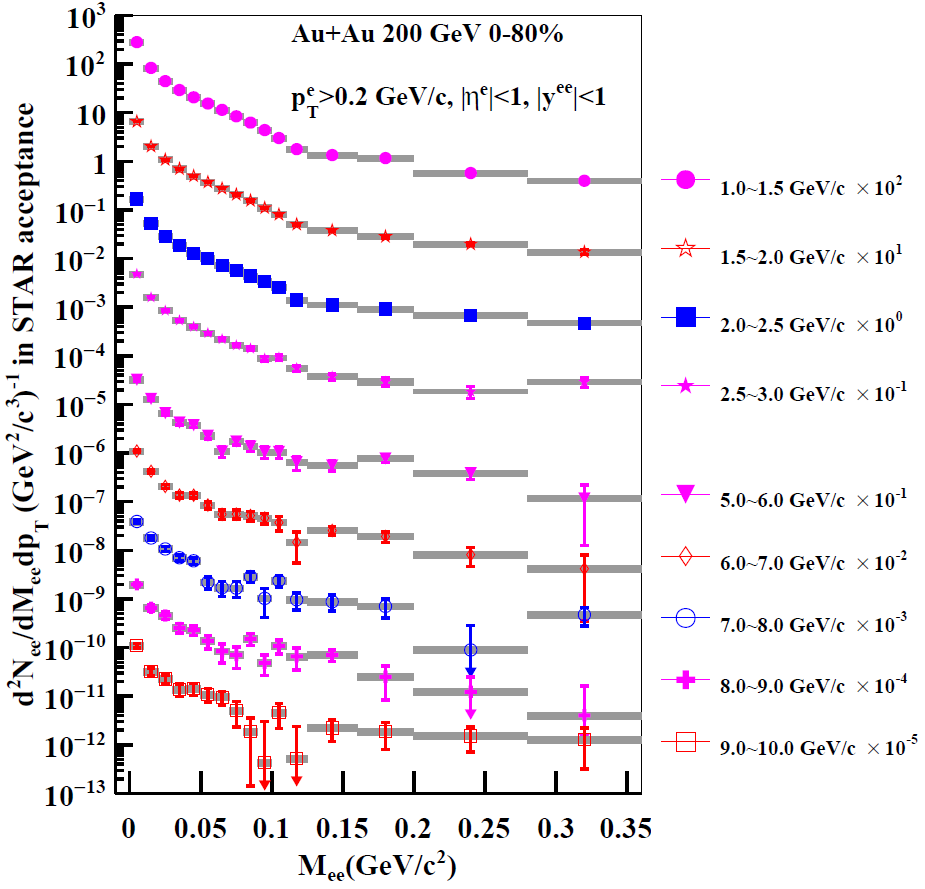 1-3 GeV/c 
Run10+Run11 MB data

5-10 GeV/c  
Run11 EMC triggered data
[arXiv:1607.01447]
The statistical and systematic uncertainties are shown by the bars and bands, respectively.
2016/9/22
Chi Yang, Hard Probes 2016, Sep. 22-27, Wuhan, China
10
Two component fit and fraction of direct photon
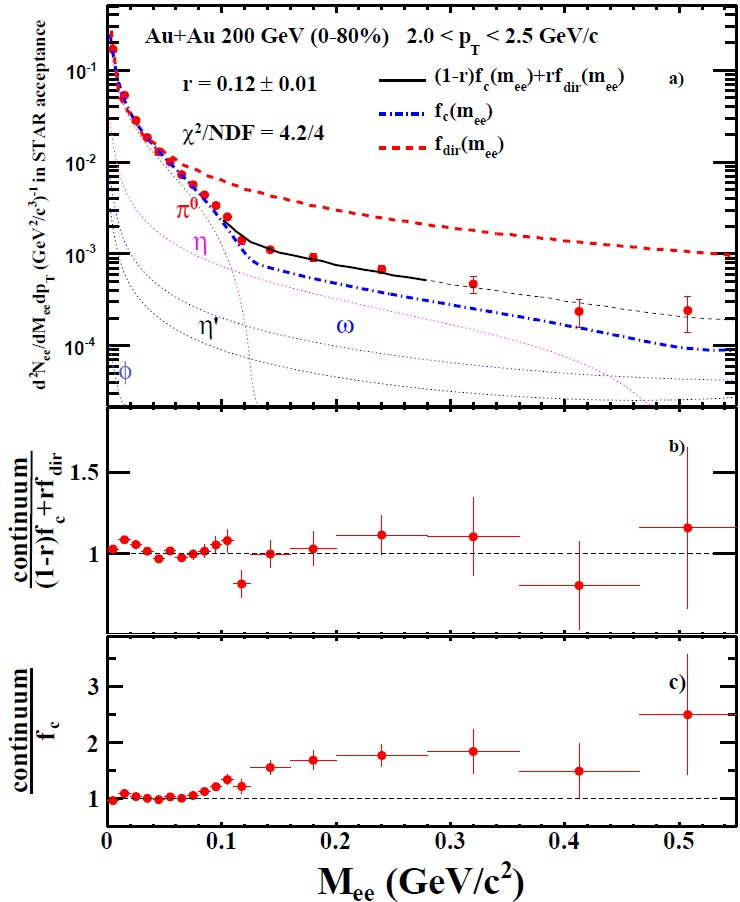 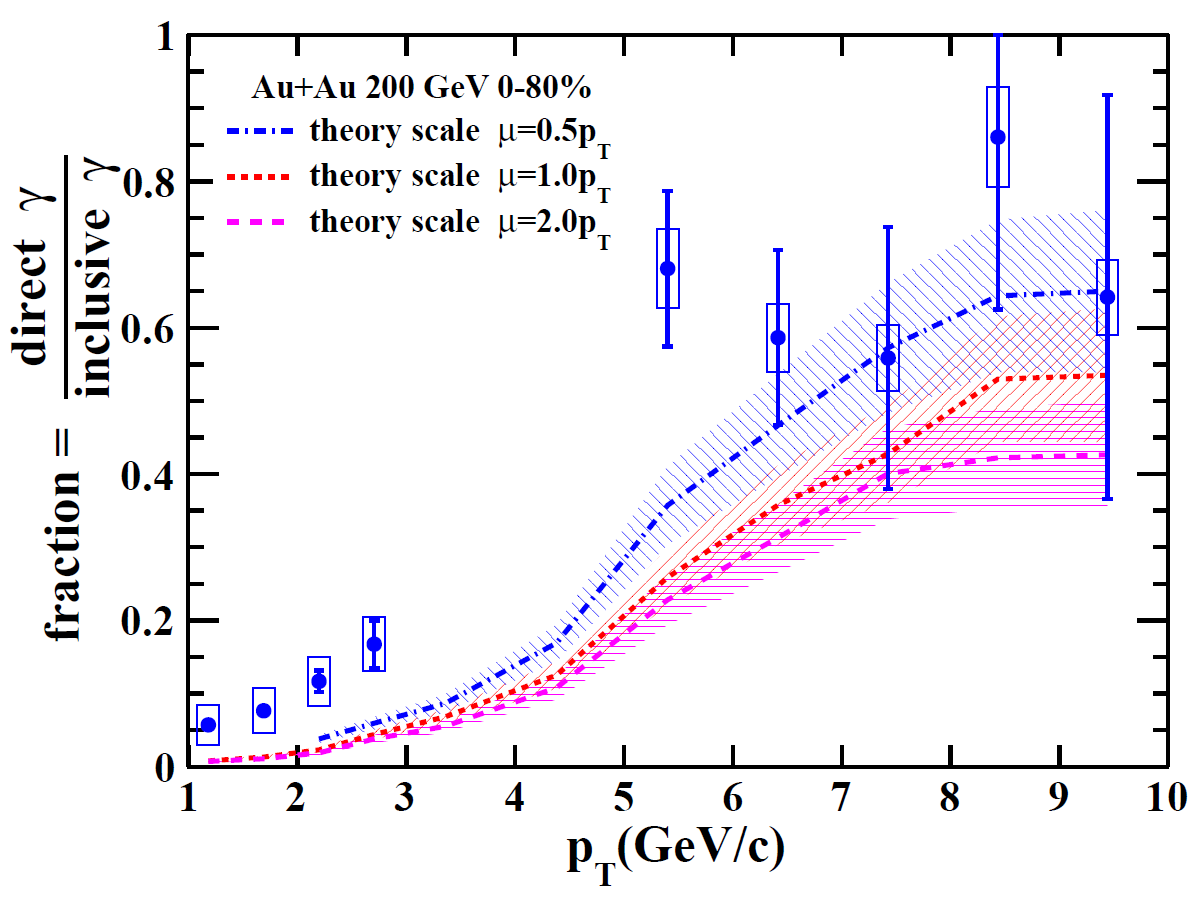 [arXiv:1607.01447]
2016/9/22
Chi Yang, Hard Probes 2016, Sep. 22-27, Wuhan, China
11
Direct photon invariant yield
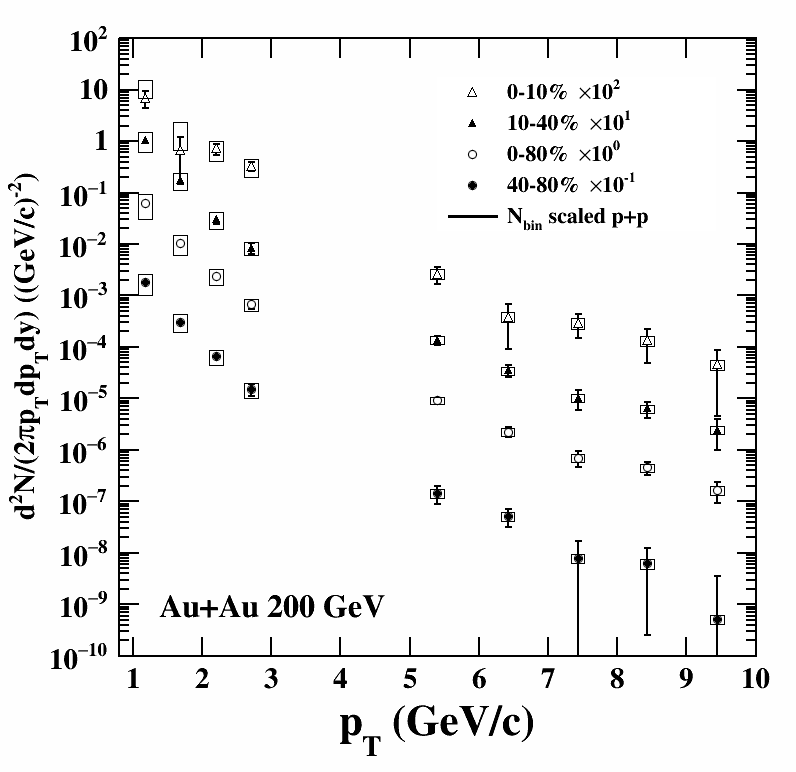 [arXiv:1607.01447]
2016/9/22
Chi Yang, Hard Probes 2016, Sep. 22-27, Wuhan, China
12
Direct photon invariant yield
No η measurement for cocktail simulation input
Large uncertainty (>100%)
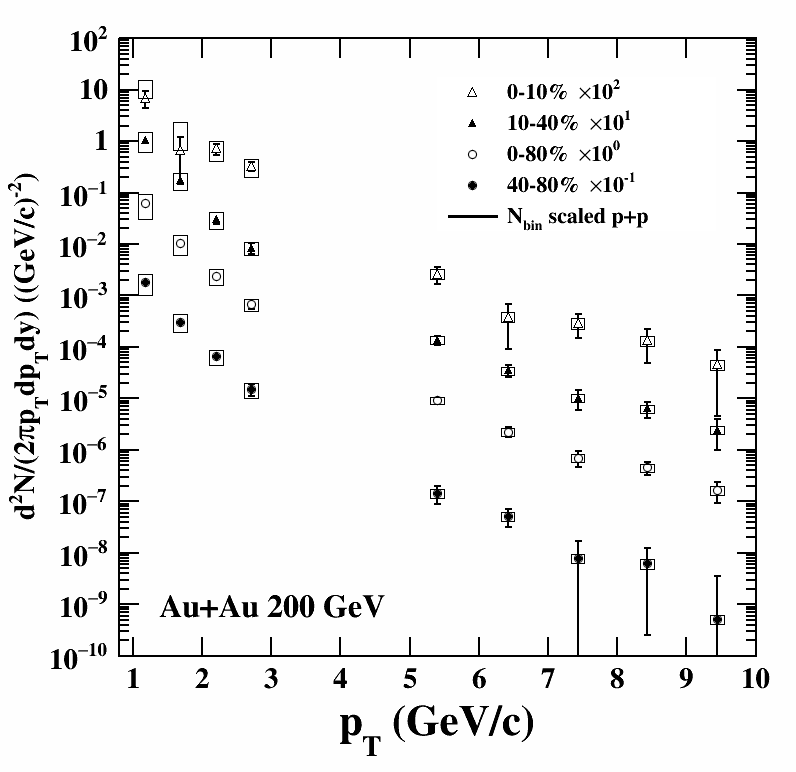 3<pT<5 GeV/c  
low purity and statistics
[arXiv:1607.01447]
2016/9/22
Chi Yang, Hard Probes 2016, Sep. 22-27, Wuhan, China
13
Direct photon invariant yield
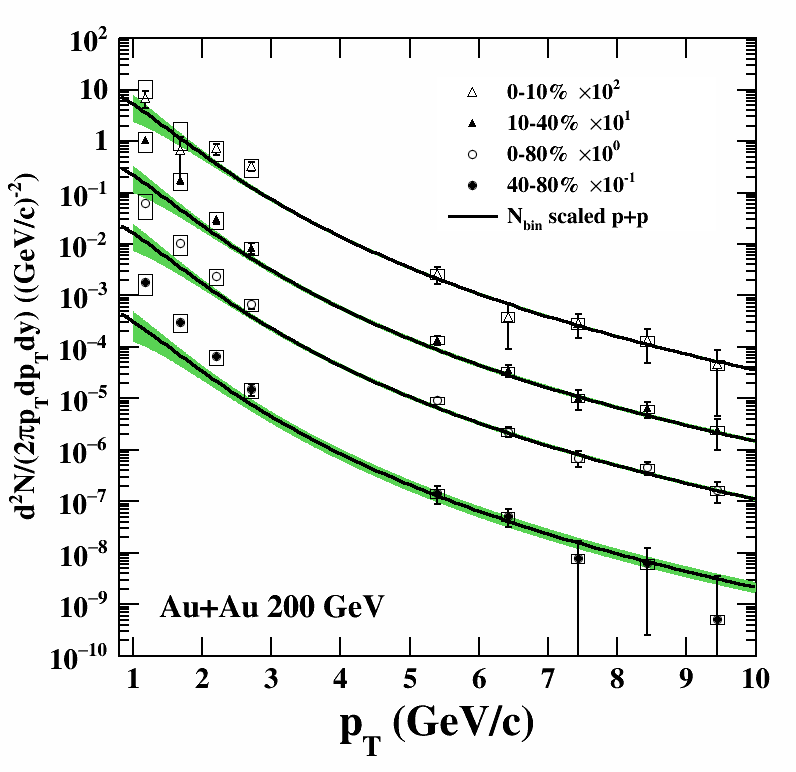 In the high pT range above 6 GeV/c
the yield is consistent with a TAA scaled fit function to PHENIX pp data.
[A. Adare et al. Phys.Rev.C.81:034911, (2010)]
[S.S. Adler et al. Phys.Rev.Lett., 98:012002, (2007)]

In the pT range 1~3 GeV/c
Compared to the pp reference, 
      an excess is observed in 10-40%   
      and 40-80%.
[arXiv:1607.01447]
2016/9/22
Chi Yang, Hard Probes 2016, Sep. 22-27, Wuhan, China
14
Compared to model prediction
Rapp calculation:
elliptic thermal fireball evolution 
(consistent with their (2+1)-D hydrodynamic evolution (beam-direction independent))

Paquet calculation:
(2+1)-D hydrodynamic evolution

both models include:
QGP thermal radiation
in-medium meson
mesonic interactions in the hadronic gas
primordial contributions from the initial hard parton scattering
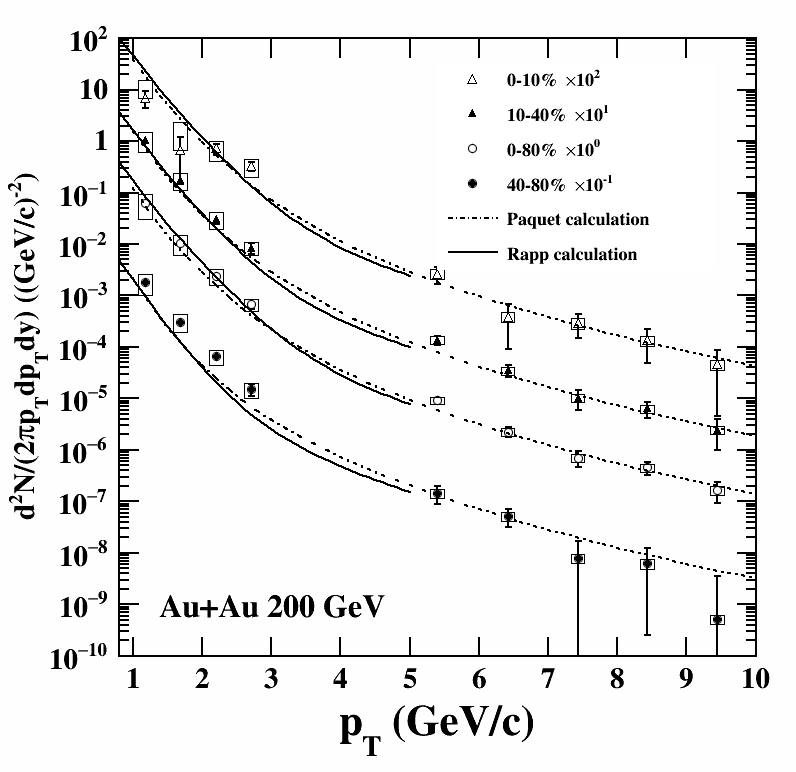 H. van Hees, C. Gale, and R. Rapp 
[Phys. Rev. C 84,  054906 (2011)]

H. van Hees, M. He, and R. Rapp 
[Nucl. Phys. A 933, 256 (2015)]

J.-F. Paquet et al., 
[Phys. Rev. C 93, 044906 (2016)]
private communications
[arXiv:1607.01447]
2016/9/22
Chi Yang, Hard Probes 2016, Sep. 22-27, Wuhan, China
15
Compared to model prediction
pT 1-3 GeV/c: 
           thermal radiation dominant

pT > 6 GeV/c:
           initial hard-parton scattering dominant

The comparison shows consistency between both
model calculations and measurements within uncertainties for all the other centralities except 40-80% centrality.

40-80% includes peripheral collisions, 
where hydrodynamic calculations might not be applicable.
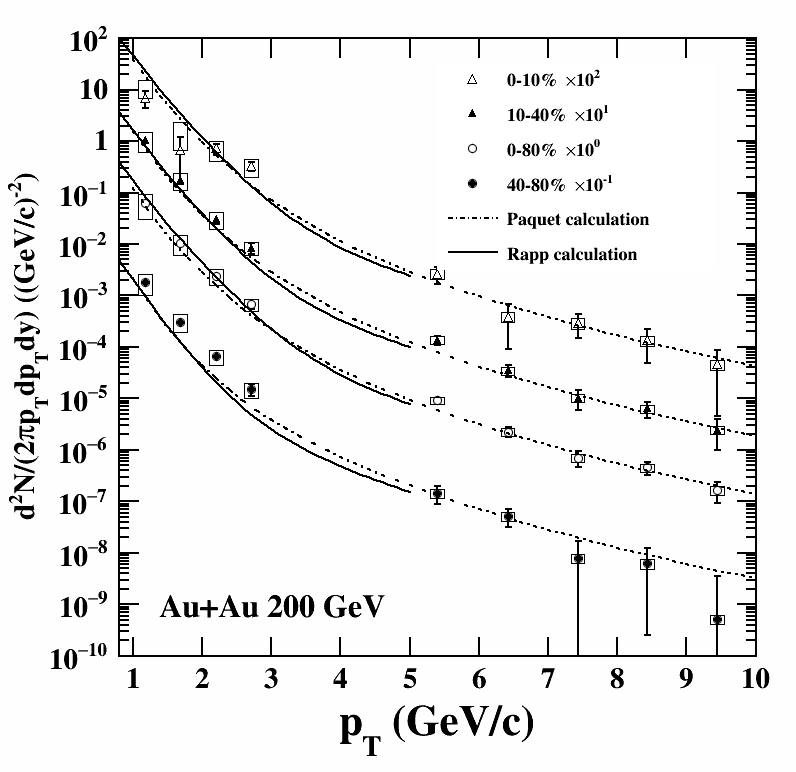 H. van Hees, C. Gale, and R. Rapp 
[Phys. Rev. C 84,  054906 (2011)]

H. van Hees, M. He, and R. Rapp 
[Nucl. Phys. A 933, 256 (2015)]

J.-F. Paquet et al., 
[Phys. Rev. C 93, 044906 (2016)]
private communications
[arXiv:1607.01447]
2016/9/22
Chi Yang, Hard Probes 2016, Sep. 22-27, Wuhan, China
16
Total yield and excess yield
The model calculations are consistent with our measurements within uncertainties in central and semi-central for both excess and total direct photon yield.
H. van Hees, C. Gale, and R. Rapp 
[Phys. Rev. C 84,  054906 (2011)]

H. van Hees, M. He, and R. Rapp 
[Nucl. Phys. A 933, 256 (2015)]

J.-F. Paquet et al., 
[Phys. Rev. C 93, 044906 (2016)]
private communications
[arXiv:1607.01447]
2016/9/22
Chi Yang, Hard Probes 2016, Sep. 22-27, Wuhan, China
17
Total yield and excess yield
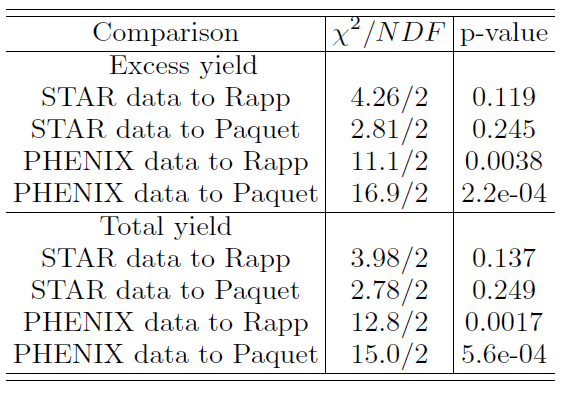 PHENIX collaboration
[Phys. Rev. C 91, 064904 (2015)]

H. van Hees, C. Gale, and R. Rapp 
[Phys. Rev. C 84,  054906 (2011)]

H. van Hees, M. He, and R. Rapp 
[Nucl. Phys. A 933, 256 (2015)]

J.-F. Paquet et al., 
[Phys. Rev. C 93, 044906 (2016)]
private communications
[arXiv:1607.01447]
2016/9/22
Chi Yang, Hard Probes 2016, Sep. 22-27, Wuhan, China
18
Summary
2016/9/22
Chi Yang, Hard Probes 2016, Sep. 22-27, Wuhan, China
19